1. Действие ферментов.
 2. Особенности строения и функционирования желудка. 
     3. Каким образом пищевой комок попадает в желудок?
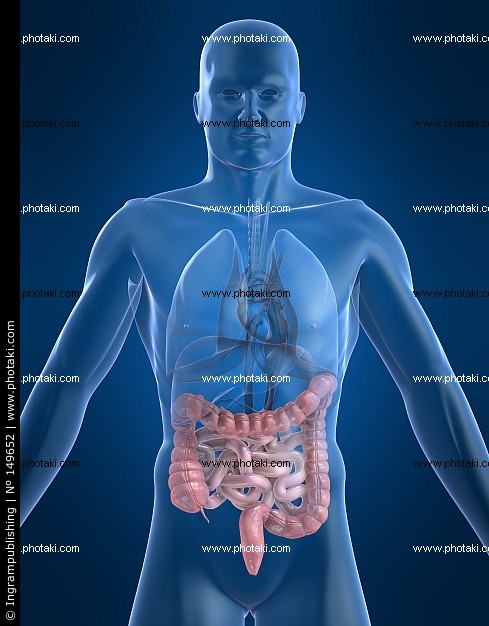 Пищеварение в кишечнике
4 000 г пищевой кашицы – 3 850 г воды = 150 г кал
Состав кала:
 Не переваренные частицы пищи
Слизь
Отмершие клетки эпителия
Распавшиеся желчные пигменты
Бактерии, которые составляют 30-50% кала
Домашнее задание
1. параграф 33 вопросы на стр. 174
2. Написать сочинение на тему «Путешествие бутерброда»
Как физиологически оправданы поговорки: 
«Когда я ем, я глух и нем»
«Брюхо не мешок в запас не наешься»